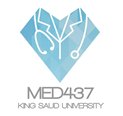 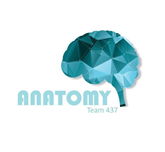 Cervical Spines
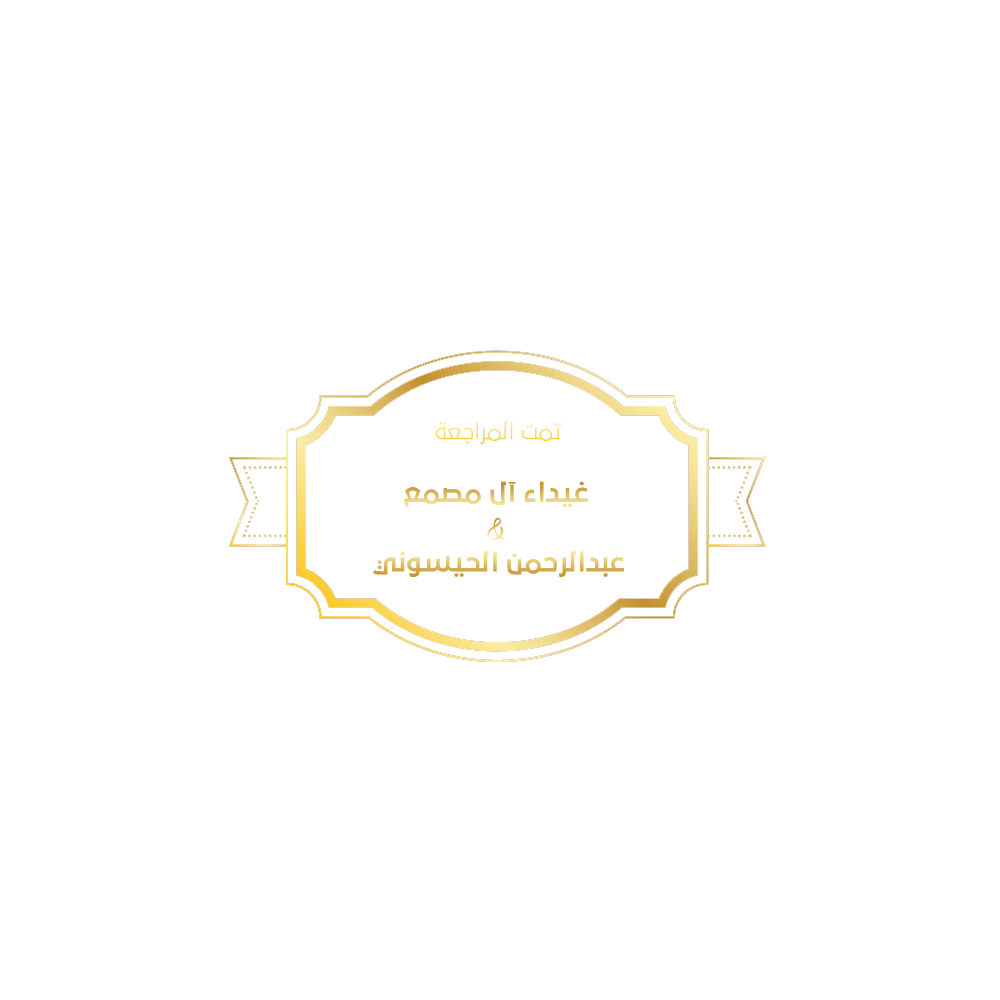 Lecture 4
Please check our Editing File.
{وَمَنْ يَتَوَكَّلْ عَلَى اللَّهِ فَهُوَ حَسْبُهُ}
هذا العمل لا يغني عن المصدر الأساسي للمذاكرة
Objectives
Describe the 7 cervical vertebrae, (typical & atypical (Non-typical)).
Describe the joints between the cervical vertebrae.
Describe the movement which occur in the region of the cervical vertebrae.
List the structures which connect 2 adjacent vertebrae together.
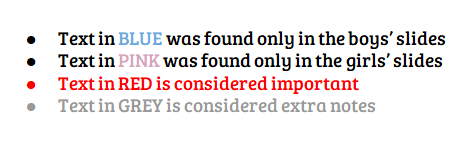 Introduction to vertebrae
Team 436:
Extra slide for understanding
There are approximately 33 vertebrae which are subdivided into 5 groups based on morphology and location: cervical, thoracic, lumbar, sacral, and coccygeal.Typical VertebraAll typical vertebrae consist of a vertebral body and a posterior vertebral arch. 
   Vertebral body:• weight-bearing part. The size increases as the amount of weight supported increases.   Vertebral arch:• Extending from the arch are a number of processes for muscle attachmentand articulation with adjacent bones. 
• It consists of:1. Two pedicles (towards the body)2. Two lamina (towards the spine)3. Spinous process4. Transverse process5. Superior and inferior articular processes. (for articulation with adjacent vertebra)The vertebral foramen is the hole in the middle of the vertebra. Collectively they form the vertebral canal through which the spinal cord passes
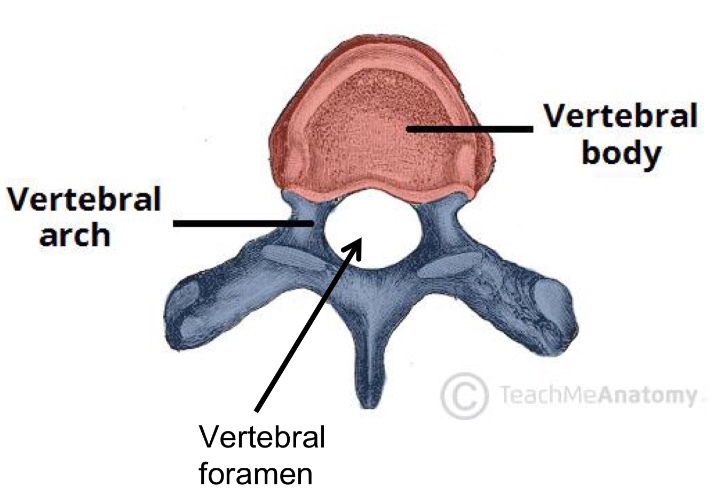 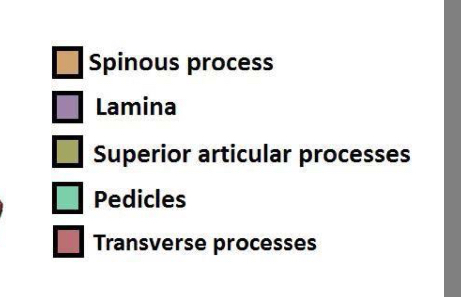 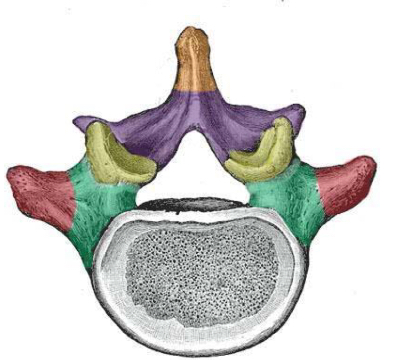 Cervical Spines
They are 7 in number.
All  characterized by presence of foramen transversarium in the transverse process.
They are classified into:1- Typical: 3rd , 4th ,5th  & 6th.  (Look exactly the same)2- Atypical: 1st, 2nd and 7th.
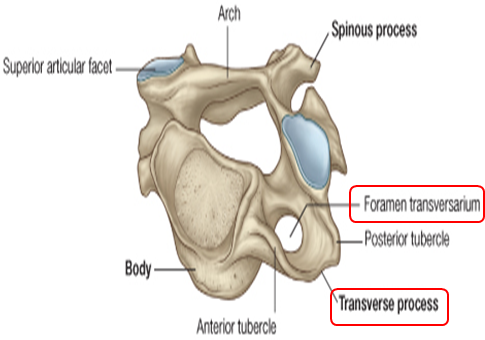 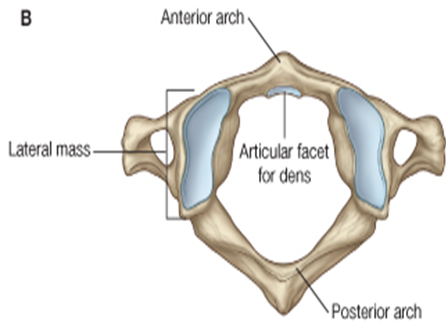 TYPICAL  CERVICAL VERTEBRAE {C3,C4,C5,C6}
The body is small, longer horizontally than antero-posteriorly 
Its spinous processes is short and bifid. (مشقوقة، مثل لسان الثعبان) 
The transverse processes has an oval foramen transversarium, through which the vertebral vessels pass.
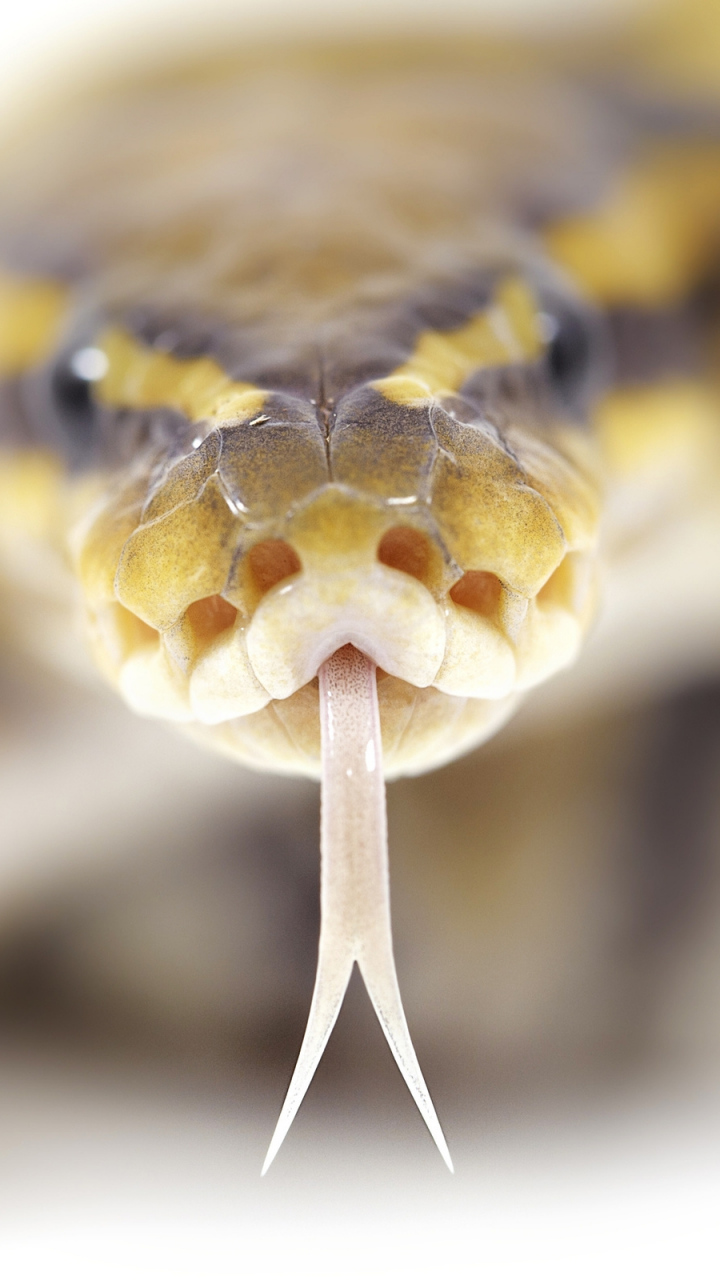 #Extra:
foramen transversarium is only present in cervical vertebrae.
typical cervical vertebrae has 2 types of foramen:
vertebral foramen: for cervical enlargement of spinal cord.
transverse foramen (foramen transversarium): for vertebral vessels.
there are 2 enlargements in the spinal cord:
cervical enlargement: give the brachial plexus “for UL”
 Lumbosacral enlargement: give the lumbosacral plexus “for LL”
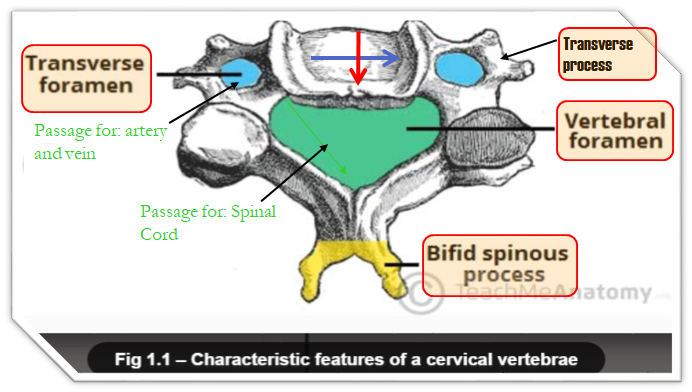 The vertebral foramen is large & triangular to accommodate the cervical enlargement of the spinal cord.
TYPICAL CERVICAL VERTEBRAE {C3,C4,C5,C6}
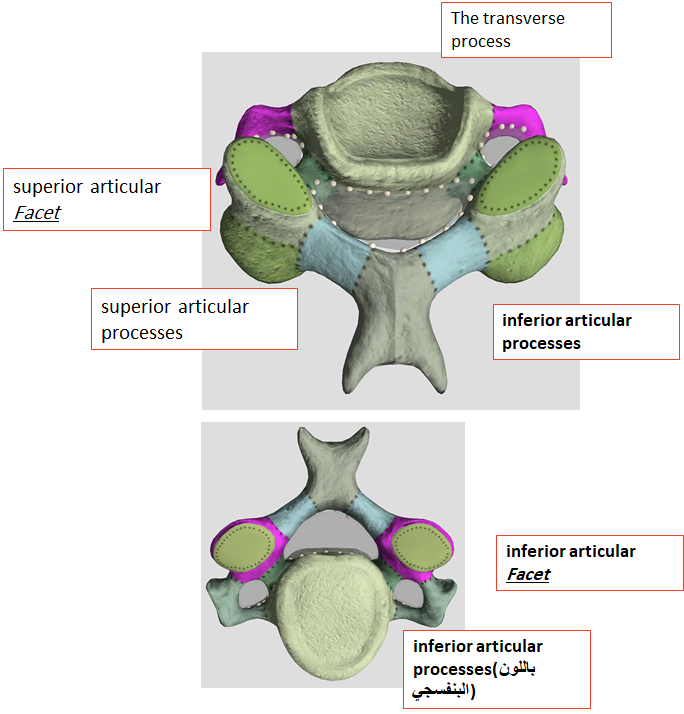 The superior articular processes: Have  a facet that face upward  & backward.
The inferior articular  processes: Have a facets that, face downward and forward.
The transverse process:
 Has 2 tubercles one in front and one behind the foramen transversarium.
*Facet: مثل البصمة على الصلصال
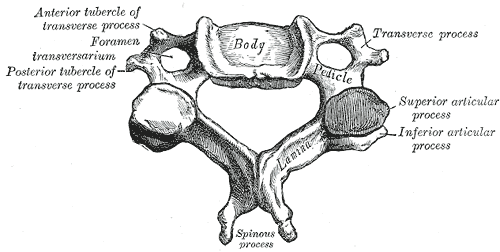 Atypical (Non typical ) cervical vertebrae
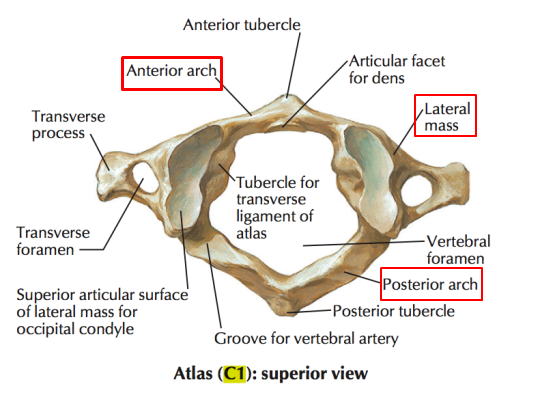 Atlas-C1 
It has no body, no spine.
It has 2 lateral masses (which is found only in the atlas) connected together by small anterior arch & long posterior arch.
Each lateral mass has articular surface on its upper and lower aspects.
The upper articular surface is kidney shaped
The lower articular surface is circular shaped
Atypical (Non typical ) cervical vertebrae
AXIS- C2
It acts as a pivot (محور) for the rotation of the atlas (and the skull) above.
 It has a large upright peg-like odontoid process, or dens, which projects upward from the superior surface of the body which represents the body of the atlas that has fused with the axis.
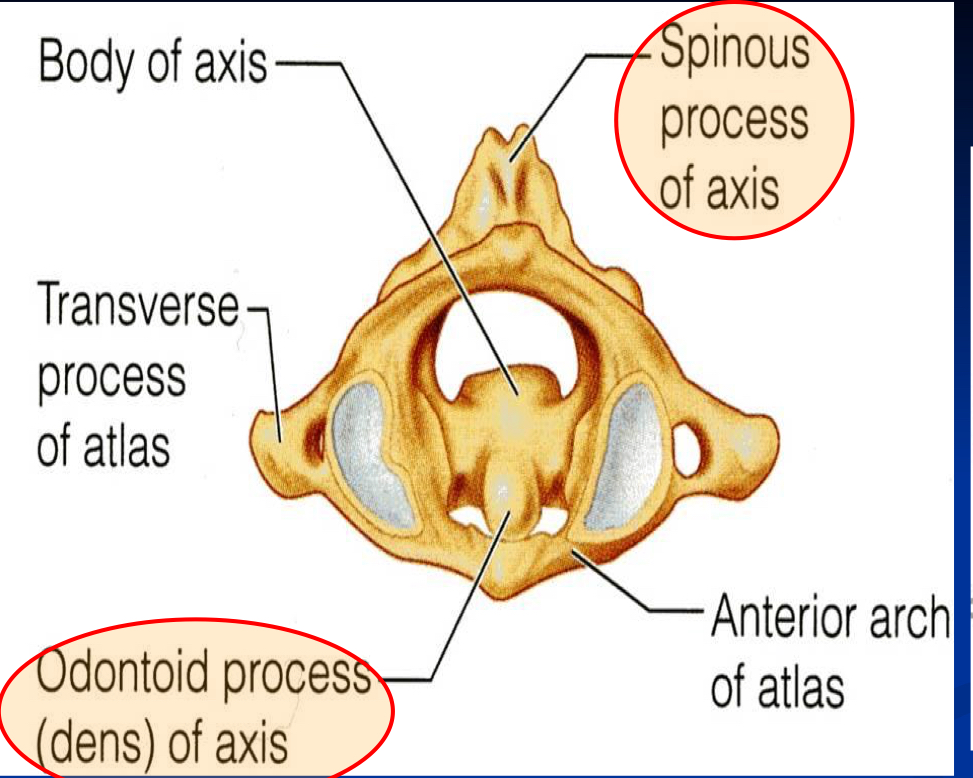 Lateral Atlanto
-axial joints
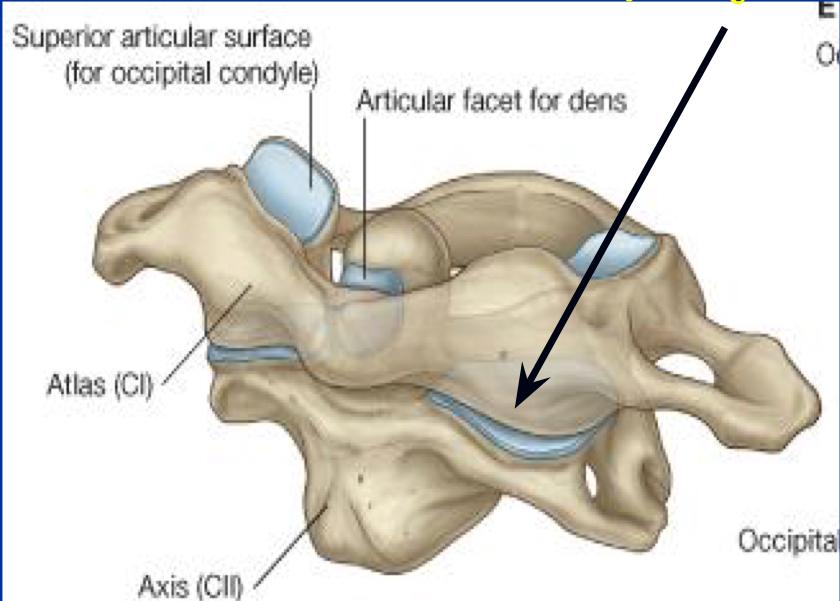 صورة لتوضيح 
Atlanto-axial joints
Joints of the Cervical Vertebrae: Altas-C1 Joints
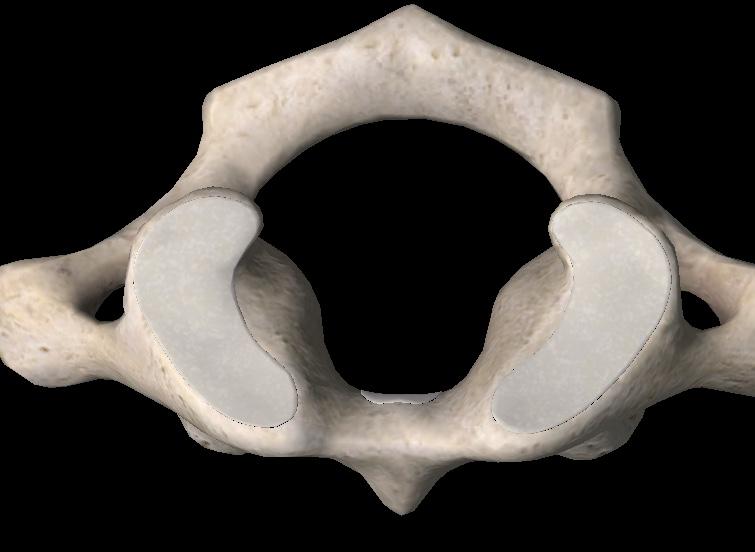 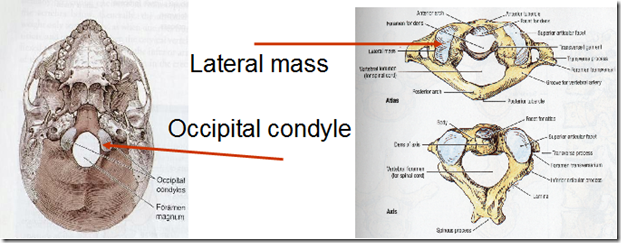 Superior articular surface
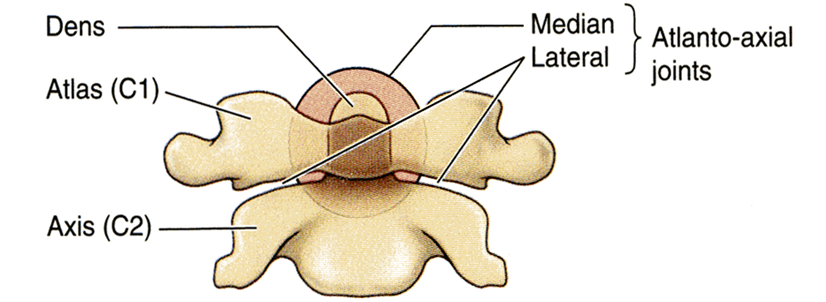 Inferior articular surface
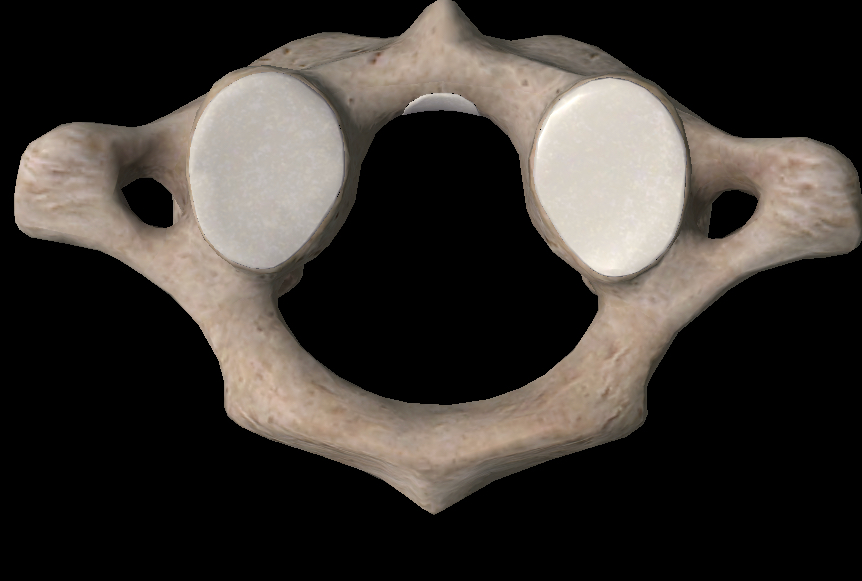 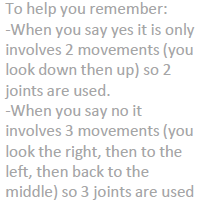 They allow you to nod your head “say Yes”
(Flexion of the Head)
Team 436
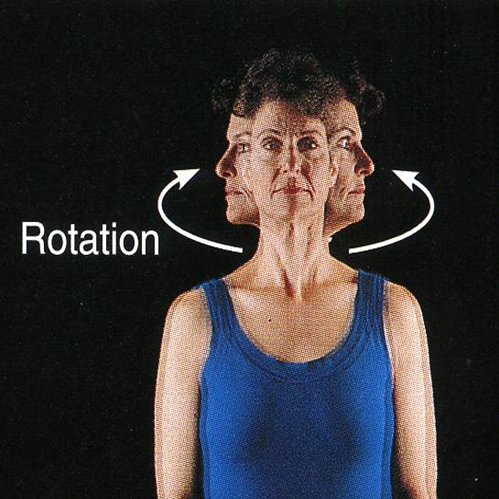 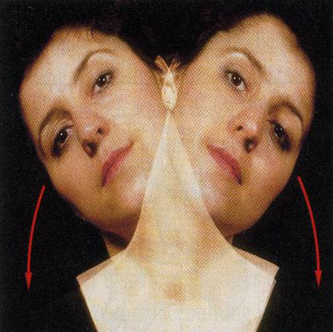 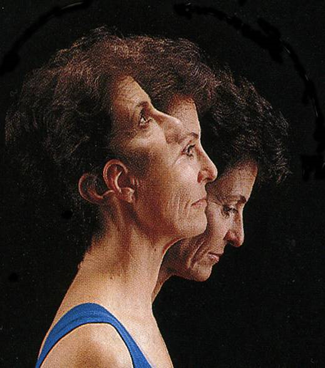 Atypical (Non typical ) cervical vertebrae
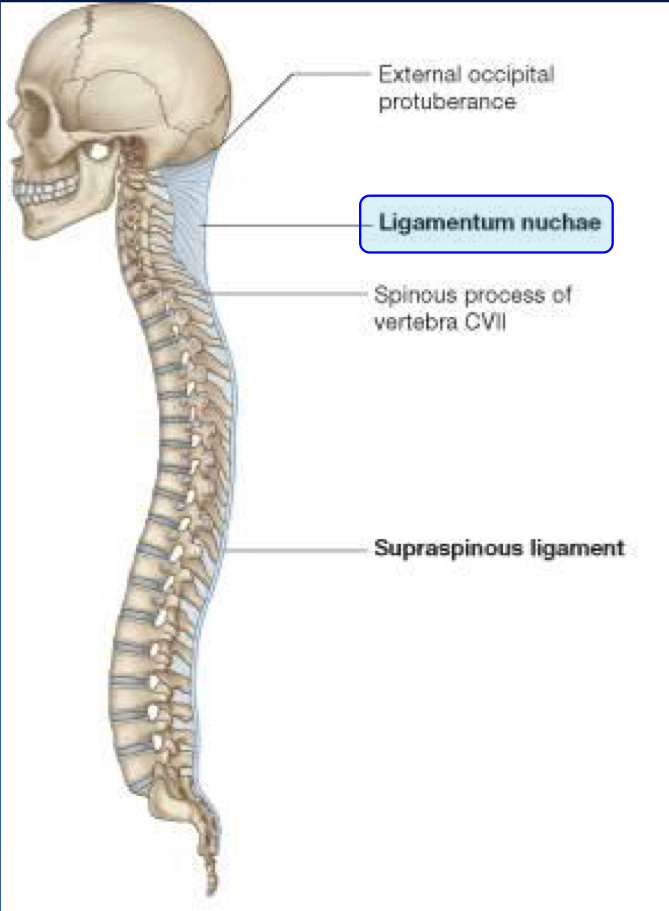 7th Cervical Vertebrae 
OR Cervica/vertebra Prominens
It has the longest spinous process which is not bifid ( not separated by a ridge).
It is the first spine to be felt subcutaneously  in the root of the back of the  neck.
The transverse process is large while its foramen transversarium is small and may be absent, and does not transmit the vertebral artery. (only  small accessory vein)
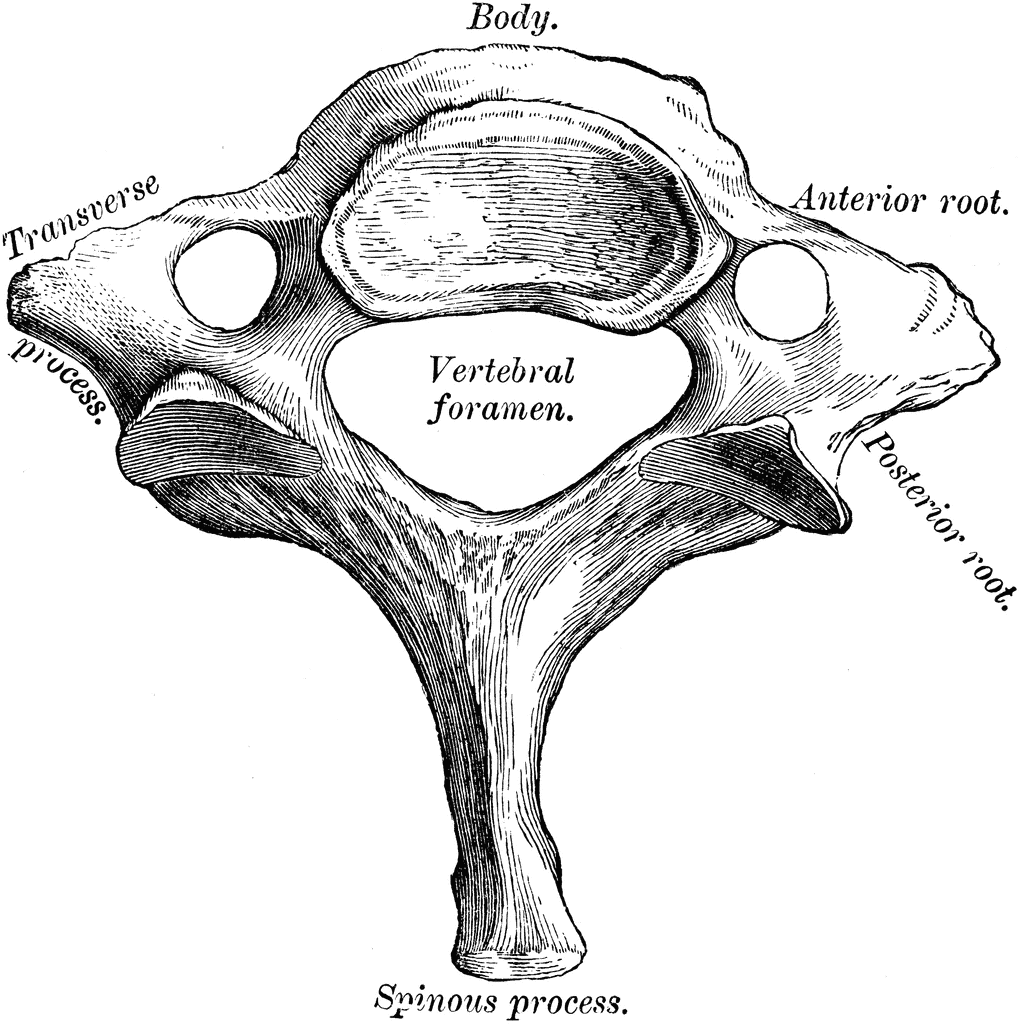 Atypical (Non typical ) cervical vertebrae
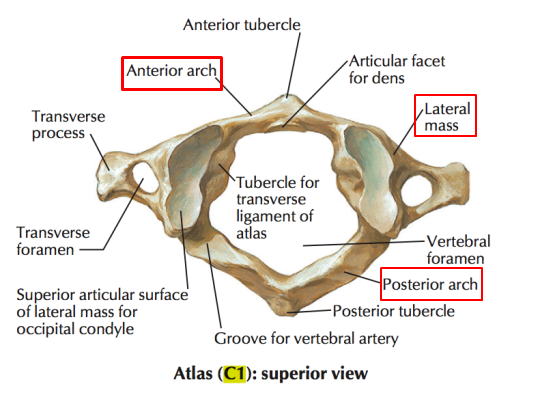 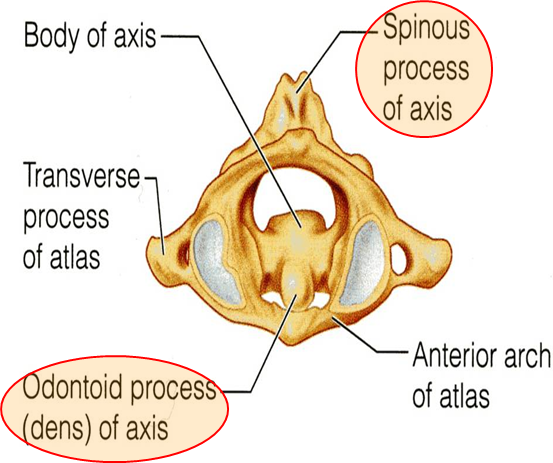 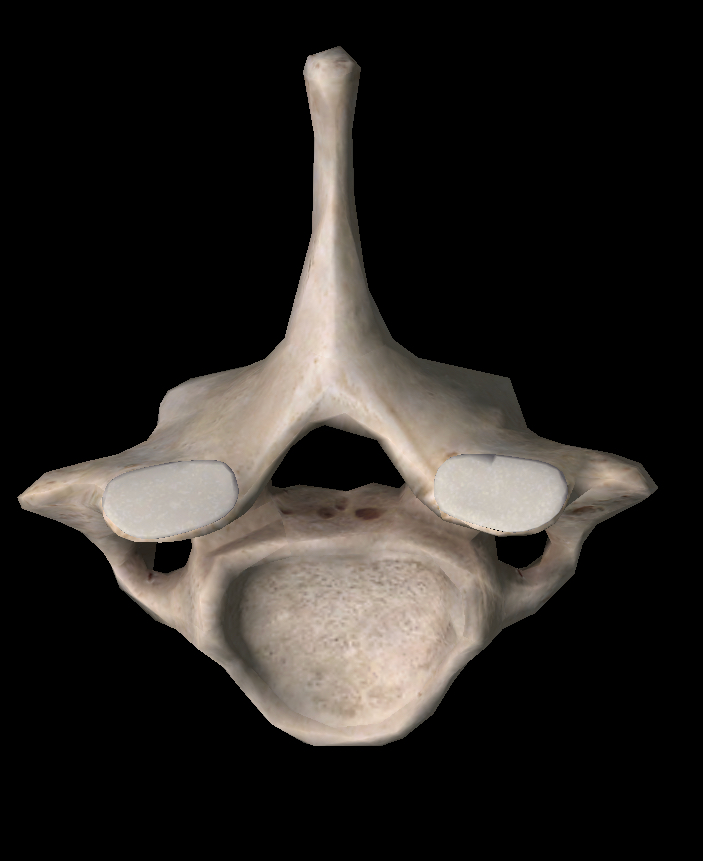 Joints Between Two Vertebral Bodies
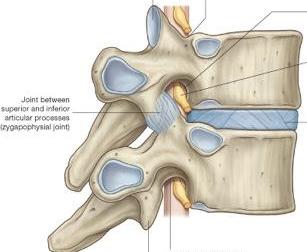 with exception of the first two cervical vertebrae , the other cervical vertebrae (the vertebral column below the Axis  “C2” ) articulate with each other by means of :
1- synovial : joints between their articular processes
2- cartilaginous : joints between their bodies
synovial joint
cartilaginous joint
تذكر كلمة الsynovial من :
syn = sin (: مثل اللي في الرياضيات  
ovial = ovum
Intervertebral Disc
The upper and lower surfaces of the bodies of two adjacent vertebrae are covered by thin plates of hyaline cartilage.
between the plates of hyaline cartilage is an intervertebral disc of fibrocartilage.
the collagen fibers of the disc strongly connect the bodies of the two vertebrae.
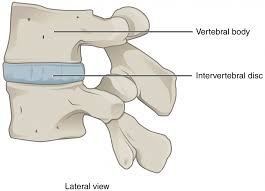 يعني مثل الساندويتش.. ال intervertebral disc محصور بين طبقتين من الhyaline cartilage
Joints between two vertebral Arches
Zygapophysial joint:
-The joints between two vertebral arches consist of synovial joints between the superior and inferior articular processes of adjacent vertebrae to connect the Arches together.-The articular facets are covered with hyaline cartilage, and the joints are surrounded by a capsule.
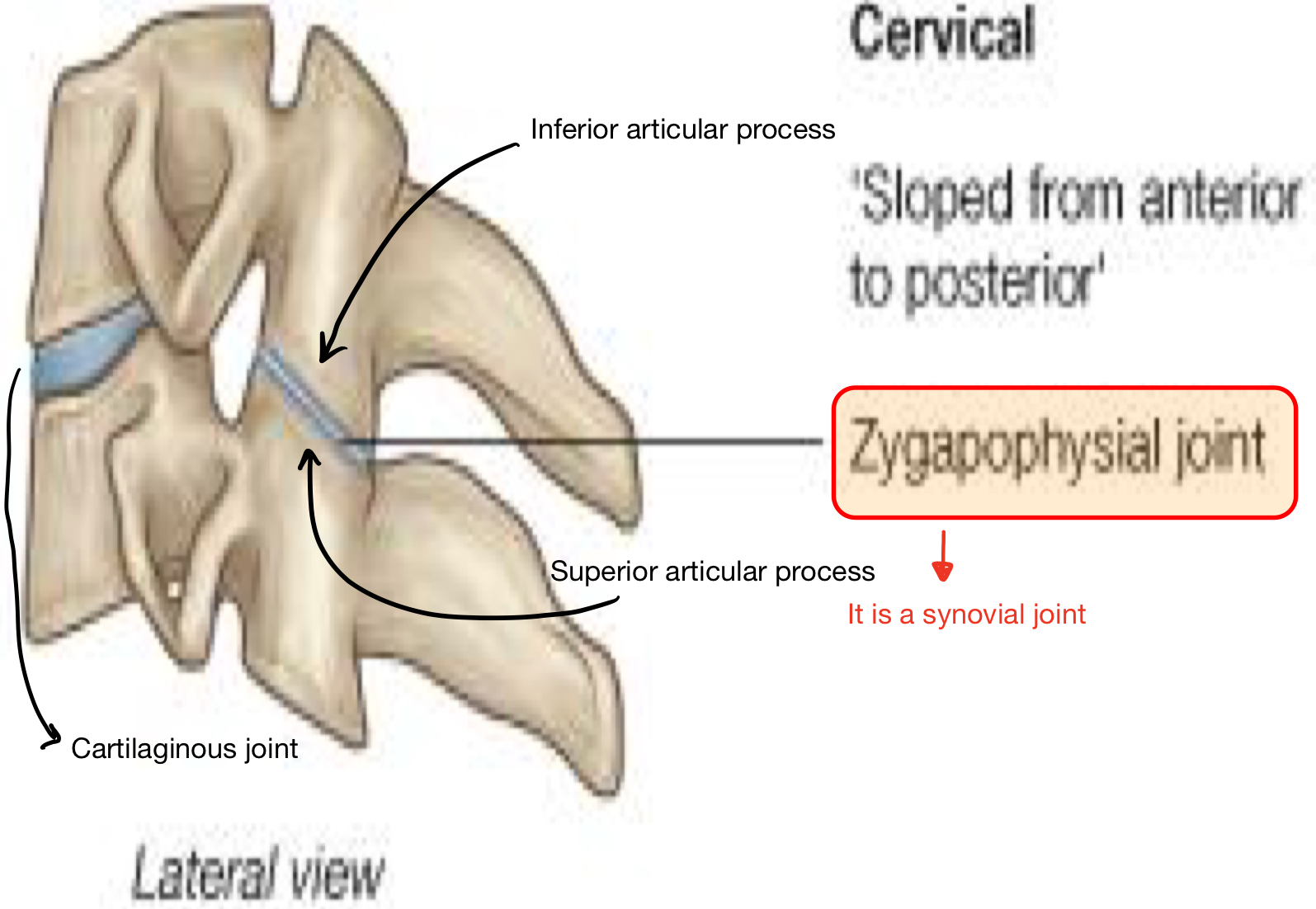 Ligaments
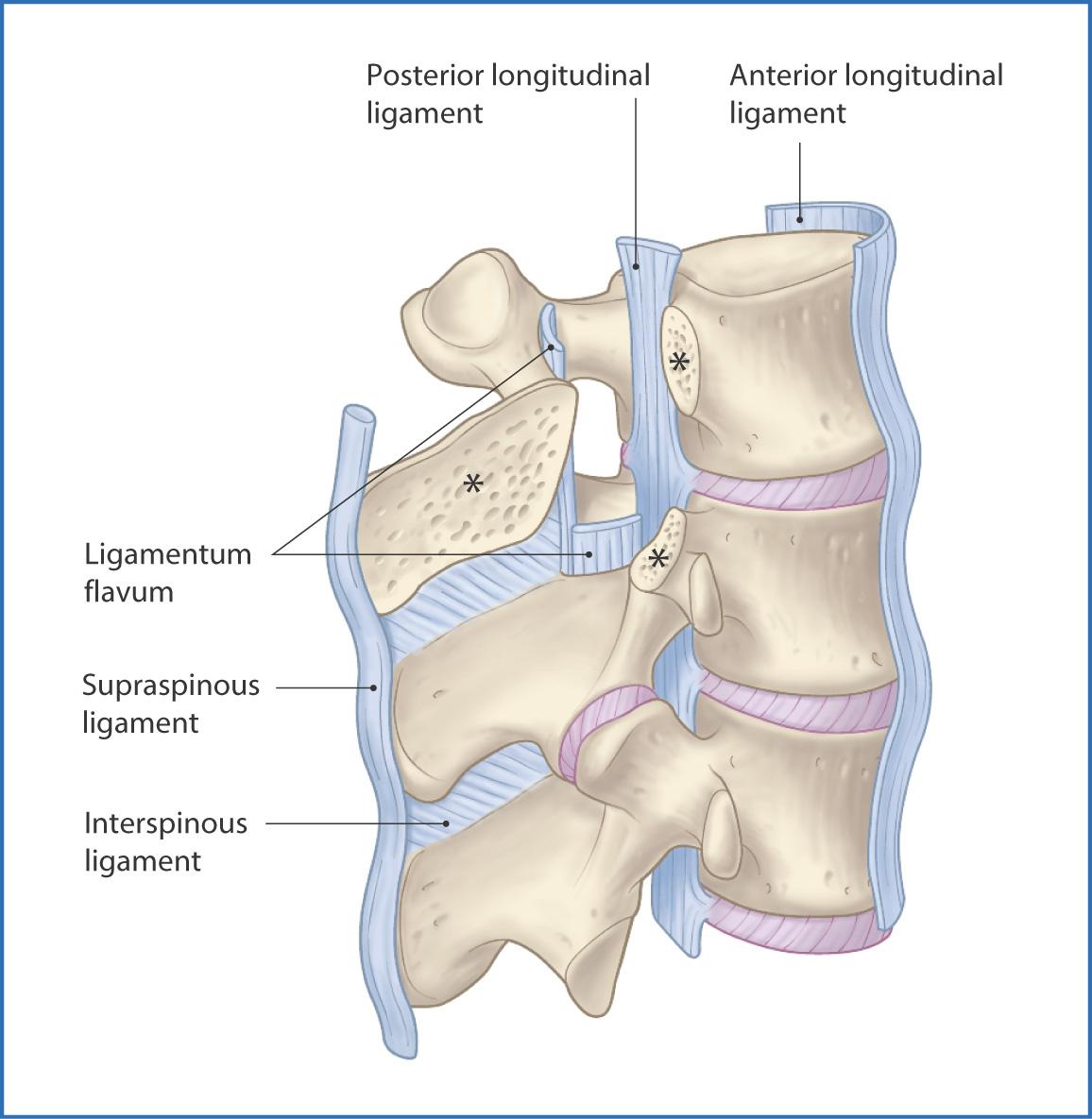 The anterior and posterior longitudinal ligaments run as continuous bands along the anterior and posterior surfaces of the vertebral bodies.
These ligaments hold the vertebrae firmly together but at the same time permit a small amount of movement to take place
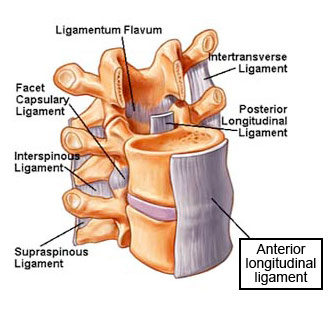 Ligaments:
1-Apical Ligaments:   (شكلها ومكانها في القمة)
Median ligament connects Apex of Odontoid process to foramen magnum “in the skull”
(UNDER COVER OF CRUCIATE LIGAMENT) (cruciate ligament جايه خلف او تحت ال)

2-Alar Ligament:  (شكله زي الأجنحة)
These lie on each side of Apical ligament and connects Odontoid process to medial side of occipital condyles 

3- Cruciate (Cruciform) ligaments:  (شكله زي الصليب) 
Consist of 3 parts 2 Vertical parts AND 1 Transverse “horizontal” part: (3a-b-c)
The two vertical parts is 
3a-The Superior Cruciform Ligament(bind to Foramen magnum)
3b-The inferior Cruciform Ligament(bind in between the body of Axis)
The Transverse part is
3c-The Transverse Cruciform ligament
(binds odontoid process to anterior arch  of atlas) 
also known as: the transverse ligament of Atlas
Only in Girls lecture
Very important
check next slide for pics
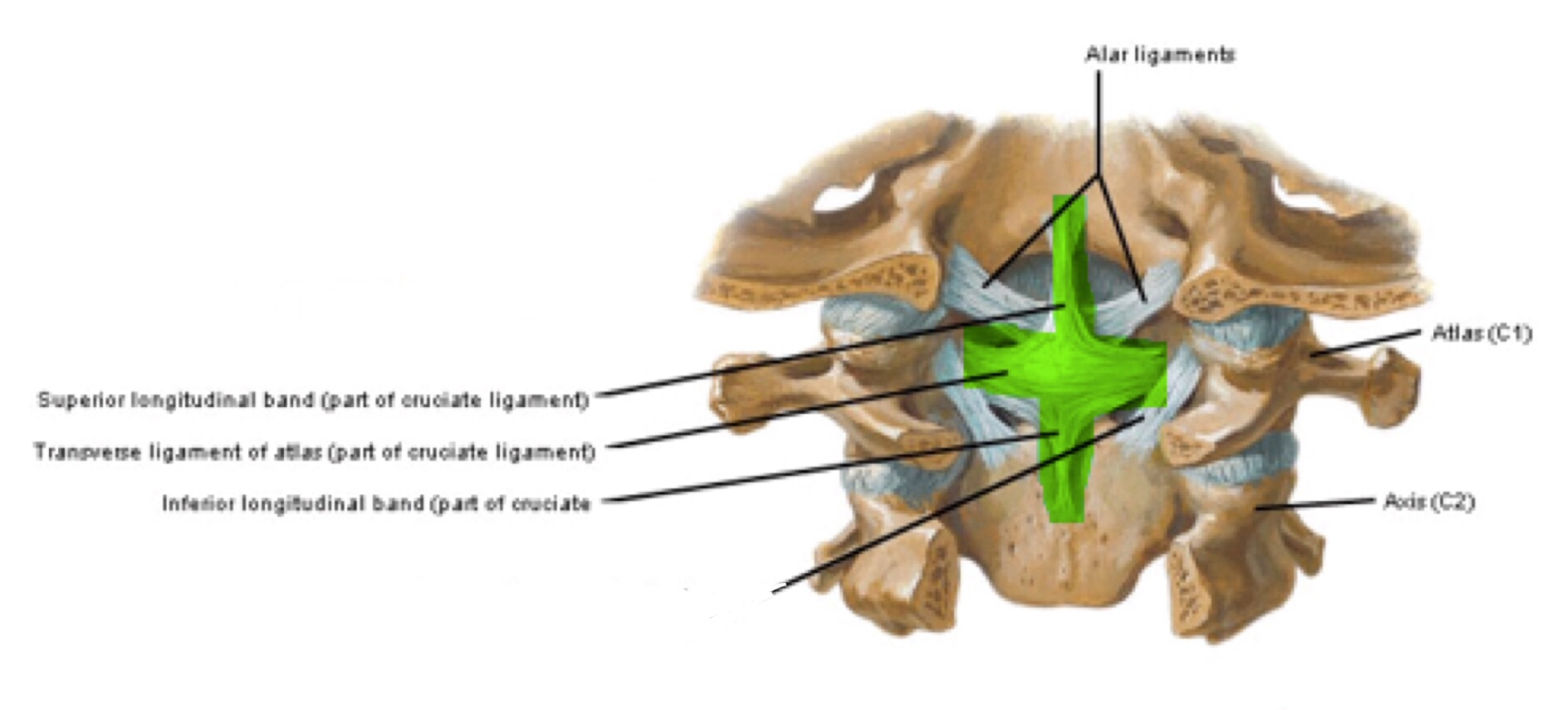 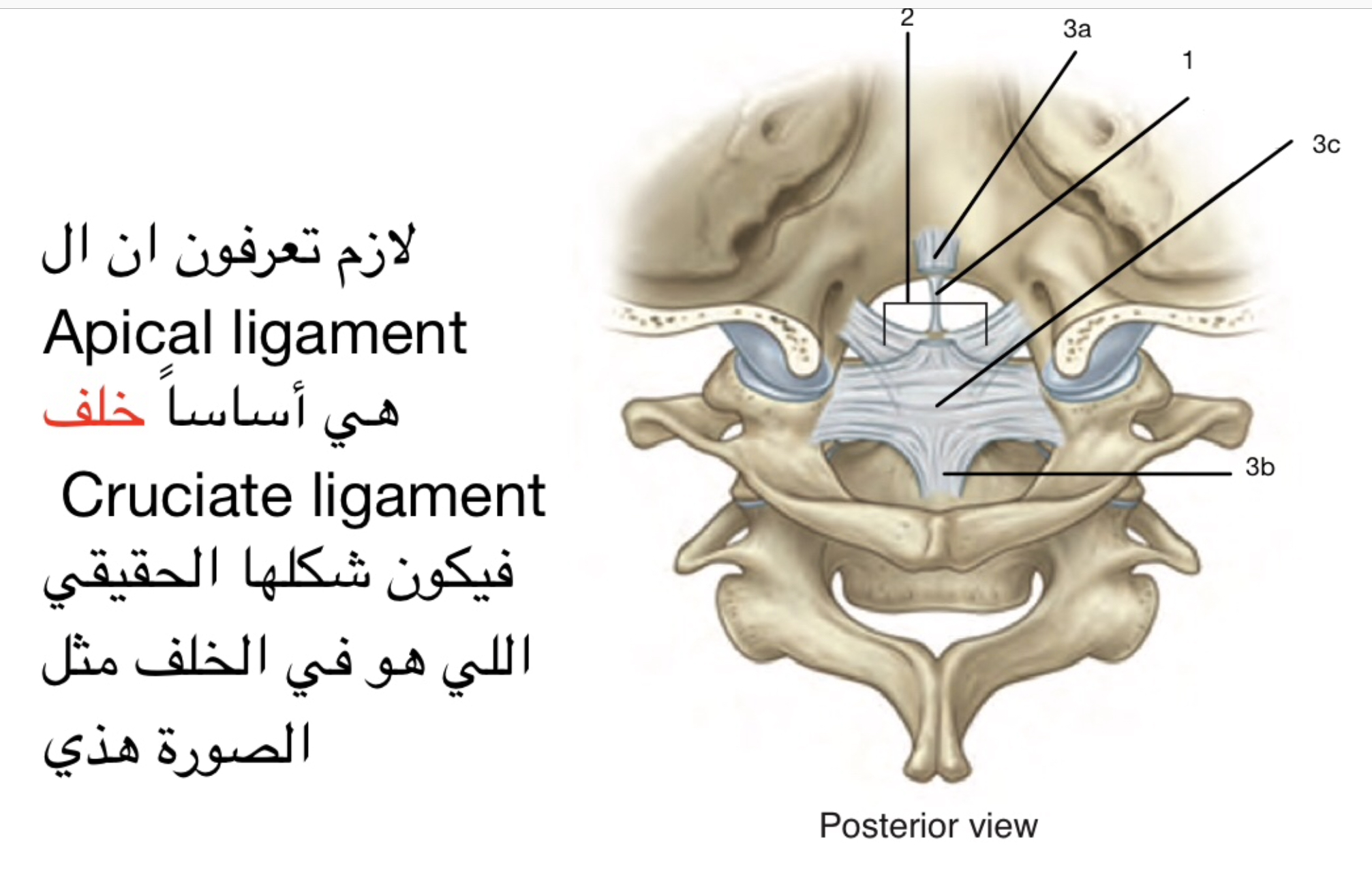 1-Apical ligament
2-Alar ligament
3a-The Superior Cruciform Ligament
3b-The inferior Cruciform Ligament
3c-The Transverse Cruciform ligament(aka the transverse ligament of Atlas)
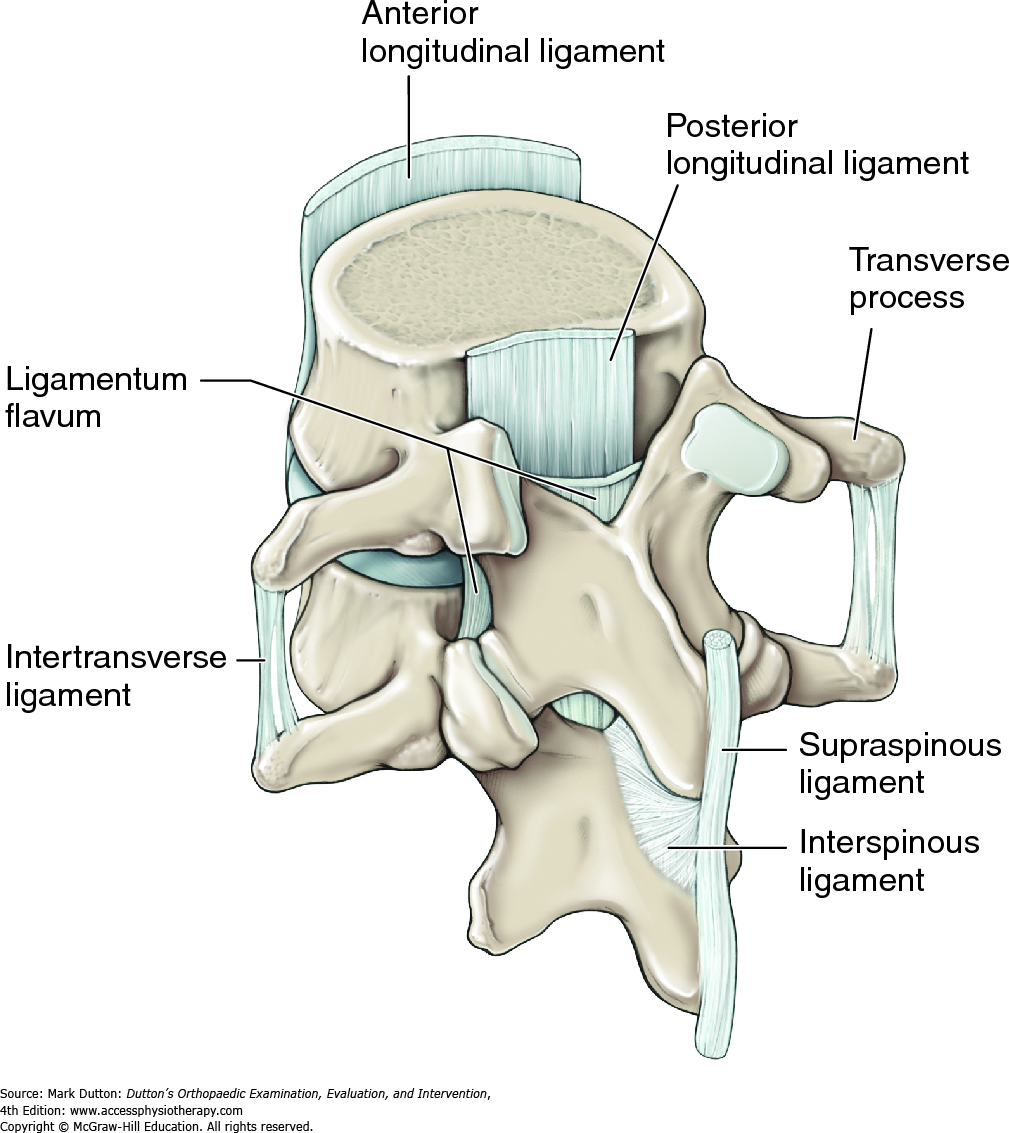 Ligaments
Supraspinous ligament: It runs between the tips of adjacent spines.
Interspinous ligament:
 It connects adjacent spines.
Ligaments
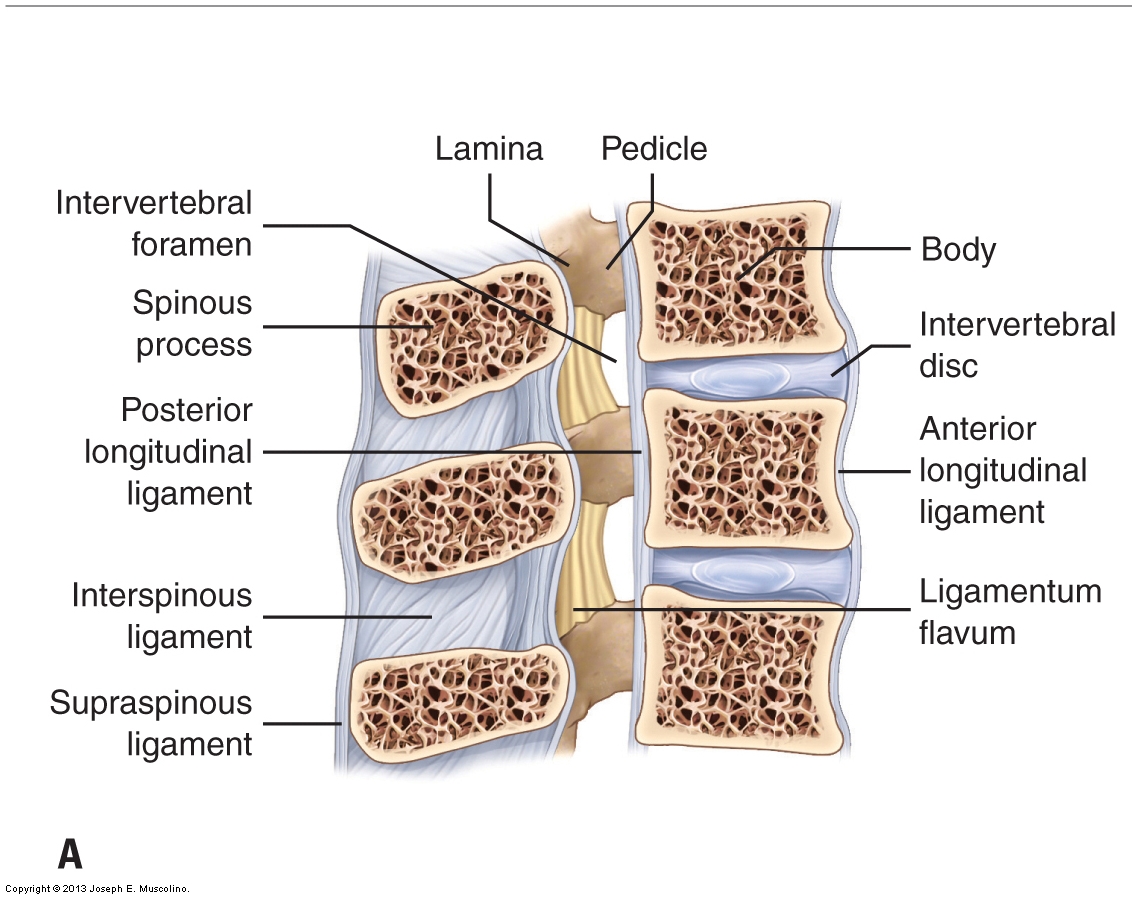 Ligamentum flavum: 
It connects the laminae of adjacent vertebrae.
Intertransverse ligaments: They run between adjacent transverse processes.
LIGAMENTUM NUCHAE
-In the cervical region, the Supraspinous and Interspinous ligaments are greatly thickened to form the strong ligamentum nuchae.
-It extends from the external occipital protuberance of the skull , to the spine of the seventh cervical vertebrae with its anterior border being strongly attached to the cervical spines in between.
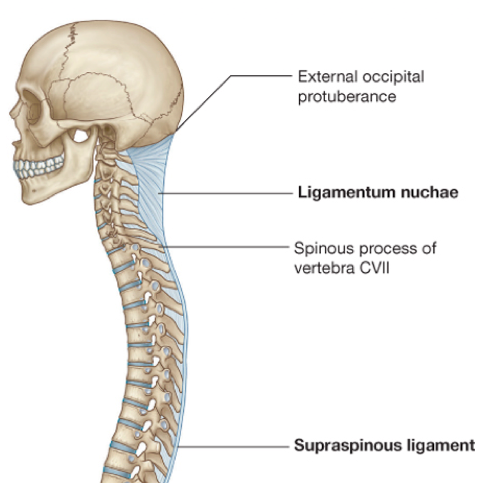 Summary
The cervical vertebrae are 7 in number, classified into typical & atypical (non-typical) vertebrae.
All the typical vertebrae have a foramen transversarium and bifid spinous processes.
Atypical vertebrae (1,2,7) :
1st (Atlas) : has no body nor spine, has short anterior arch and long posterior arch.
2nd (Axis): has odontoid process (dens).
7th (Cervica Prominens) : has longest not bifid spinous process, which can be felt subcutaneously.
Atlanto-Occipital joints are : 2 synovial joints, the function: flexion and extension, and lateral flexion, This joint allows you to say “Yes”.
Atlanto-Axial joints are : 3 synovial joints, the function : extensive rotation, this joint allows you to say “ No”.
JOINTS BELOW THE AXIS are:
I- Synovial joints between their articular processes.
II- Cartilaginous joints between their bodies (intervertebral disc of fibrocartilage).
Ligaments of cervical spines:
Supraspinous ligament, between tips of spines.
Interspinous ligament, between adjacent spines.
Supraspinous & Interspinous ligaments are thickened to form ligamentum nuchae.
Ligamentum flavum, between laminae.
Intertransverse ligaments, between transverse processes.
Questions (MCQs)
1- the type of joint between two articular processes is: 
A- cartilaginous B- synovial C- intervertebral disc D-none of these
2- all the cervical vertebrae articulate with each other by intervertebral discs except :
A- C1,C2     B-C2,C3     C- C3,C4    D- C4,C5
3- the LIGAMENTUM NUCHAE extends from………. to ………… ?
A- skull, CVII  B- skull,CVI  C- CI,CVII  D- CI, CVII.
4- foramen transversarium is present on:
A- Spinous process    B- Transverse process        C- Pedicles          D- Lamina
5- The cervical vertebral foramen is: 
A- Triangular       B- Oval          C- flattened         D- non of the above
Questions (SAQ)
1-What is the main features of the cervical vertebrae? 
2- What type of joints are found between the atlas and the axis?
3- What is the difference between the movement of  Atlanto-Occipital Joints and Atlanto-Axial Joints?Enumerate the movements of Atlanto-occipital joint?
4- Which kind of connective tissue is the Intervertebral disc is made of?
5- A 26-year-old heavyweight boxer was punched on his mandible, resulting in a slight subluxation (dislocation) of the  atlanto-axial joint. The consequence of the injury was decreased range of motion at that joint. What movement would be most affected?
Questions (true or false)
1-There is a plate of hyaline cartilage between two intervertebral discs.
2- The articular facets are covered with hyaline cartilage, and the joints are surrounded by a capsule.
3- Movement of the Atlanto-Occipital joints include rotation.
4- The Atlanto-Occipital joint allow you to say yes.
5- The spinous process of the typical cervical vertebra is short and not bifid.
Questions (OSPE)
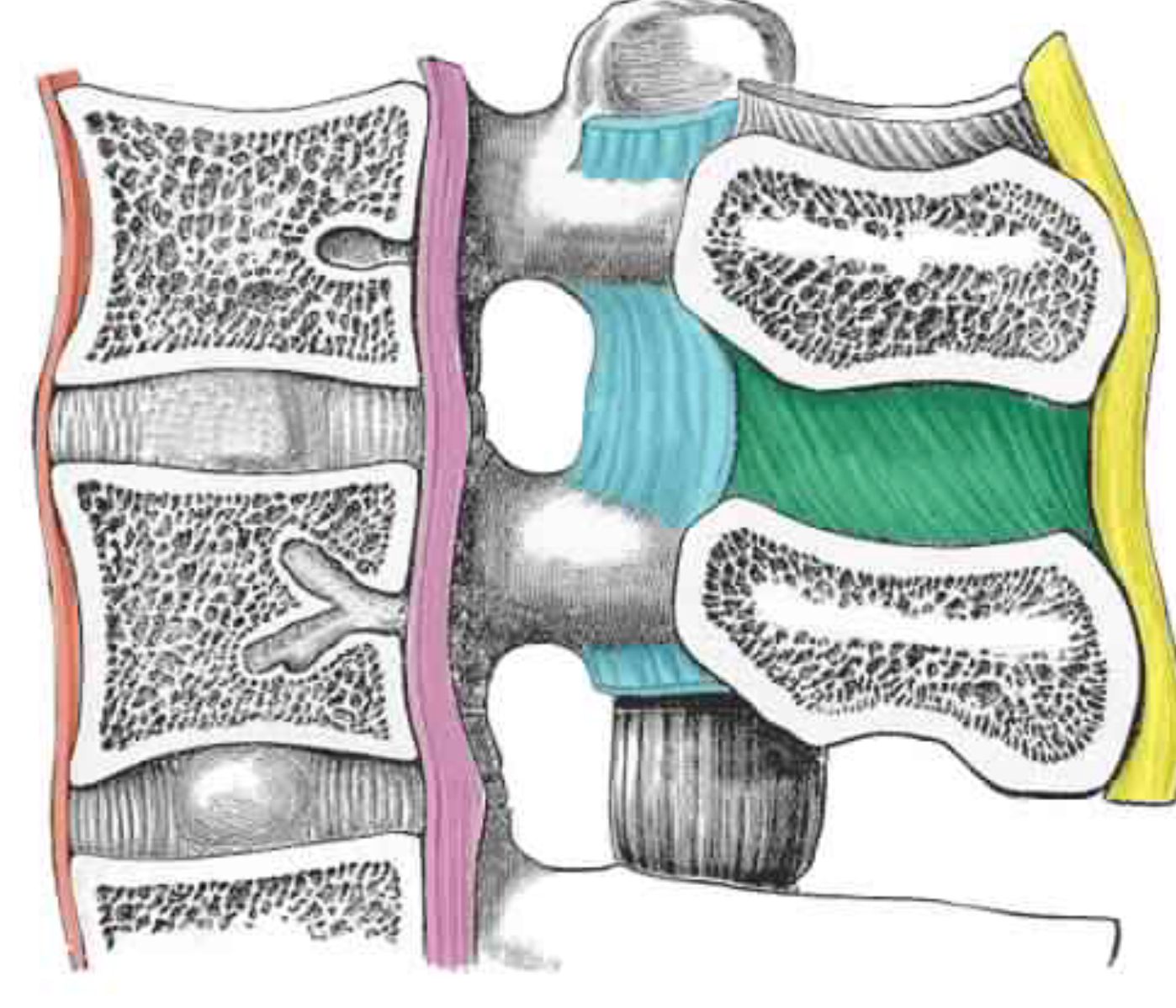 Q:Name the colored structures.




A:
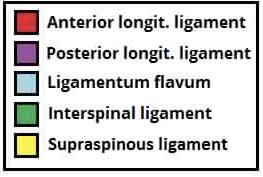 Answers:
MCQ:
1-(B)
2-(A)
3-(A)
4-(B)
5-(A)
SAQ:
1-Foramen transversarium and bifid spine
2- Synovial joints 
3- Atlanto-Occipital Joints : Flexion, Extension (allow you to say yes) and Lateral flexion   Atlanto-Axial Joints : extensive rotation of the atlas and the skull (allows you to say no)
4-  Fibrocartilage5- Rotation, The atlantoaxial joints are synovial joints that consist of two plane joints and one pivot joint and are involved primarily in rotation of the head. Other movements do not occur at this joint.
True & False:
1-False
2-True
3-False
4-True
5- False
Team Members
Faisal Fahad Alsaif (Team Leader)Abdulaziz Al dukhayel ‏Fahad Alfaiz ‏Akram Alfandi ‏Saad Aloqile ‏Saleh Almoaiqel ‏Abdulaziz Alabdulkareem ‏Abdullah Almeaither ‏Yazeed Aldossari ‏Muath Alhumood Abdulrahman Almotairi
‏
Abdulelah Aldossari ‏Abdulrahman Alduhayyim ‏Hamdan Aldossari ‏Abdullah Alqarni ‏Mohammed Alomar ‏Abdulrahman Aldawood ‏Saud Alghufaily ‏Hassan Aloraini Khalid Almutairi‏‏
Lamia Abdullah Alkuwaiz (Team Leader)
Rawan Mohammad Alharbi
Abeer AlabduljabbarAfnan Abdulaziz AlmustafaAhad AlgrainAlanoud AlmansourAlbandari AlshayeAlFhadah abdullah alsaleemArwa AlzahraniDana Abdulaziz AlrasheedDimah Khalid AlaraifiGhada AlhaidariGhada AlmuhannaGhaida AlsanadHadeel Khalid AwartaniHaifa AlessaKhulood AlwehabiLayan Hassan AlwatbanLojain AzizalrahmanLujain Tariq AlZaid
Maha BarakahMajd Khalid AlBarrakNorah AlharbiNouf AlotaibiNoura Mohammed AlothaimRahaf Turki AlshammariReham AlhalabiRinad Musaed AlghoraibySara AlsultanShahad AlzahraniWafa AlotaibiWejdan Fahad AlbadraniWjdan AlShamry
Abdulmajeed Alwardi ‏Abdulrahman Alageel ‏Rayyan Almousa ‏Sultan Alfuhaid ‏Ali Alammari ‏Fahad alshughaithry Fayez Ghiyath Aldarsouni ‏Mohammed Alquwayfili ‏‏Abduljabbar Al-yamani ‏Sultan Al-nasser ‏Majed Aljohani ‏Zeyad Al-khenaizan ‏Mohammed Nouri ‏Abdulaziz Al-drgam ‏Fahad Aldhowaihy ‏Omar alyabis